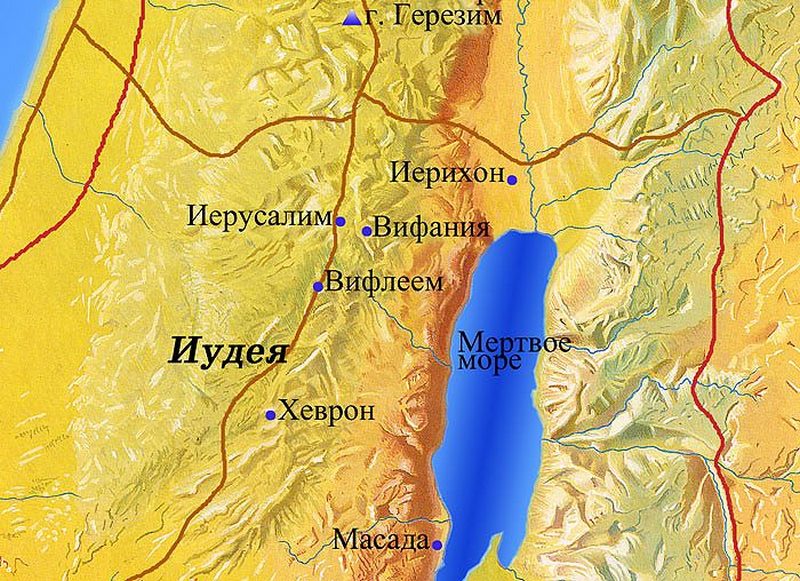 ГРЕЧЕСКОЕ
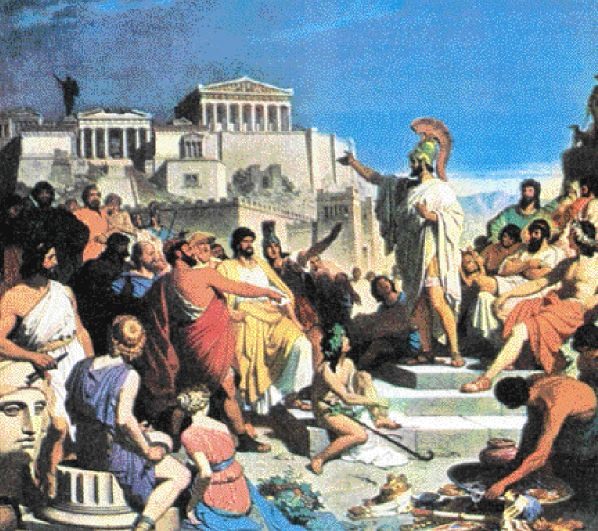 И 
РИМСКОЕ
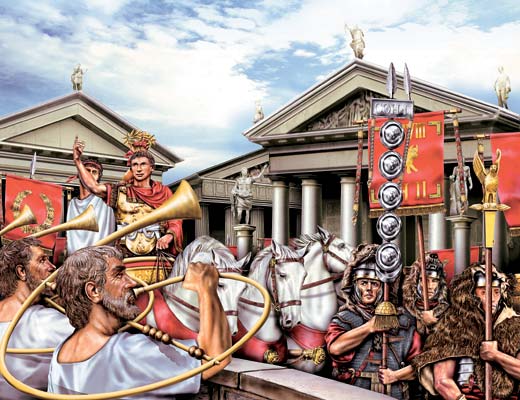 ВЛАДЫЧЕСТВО
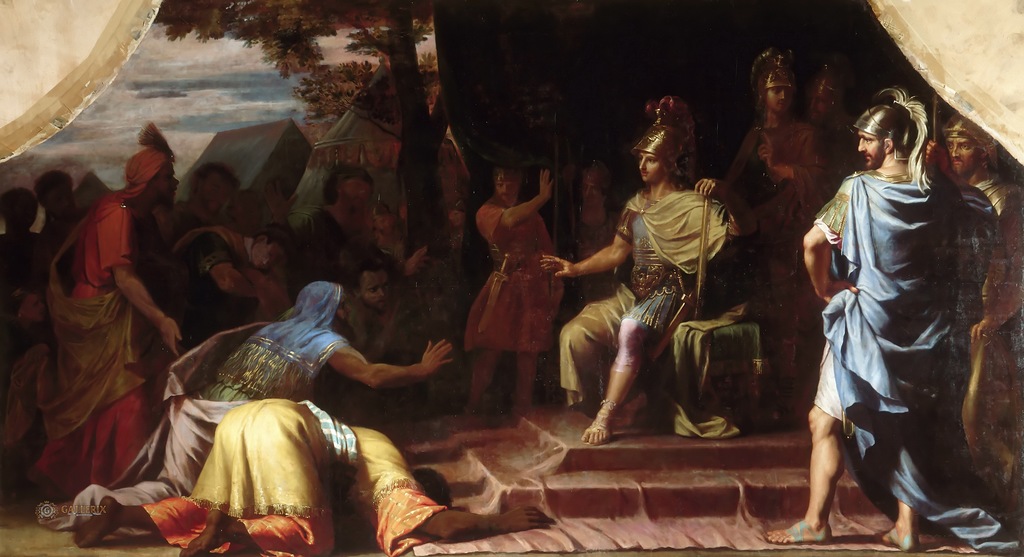 Медийско-персидское владычество над Иудеей длилось около 200 лет
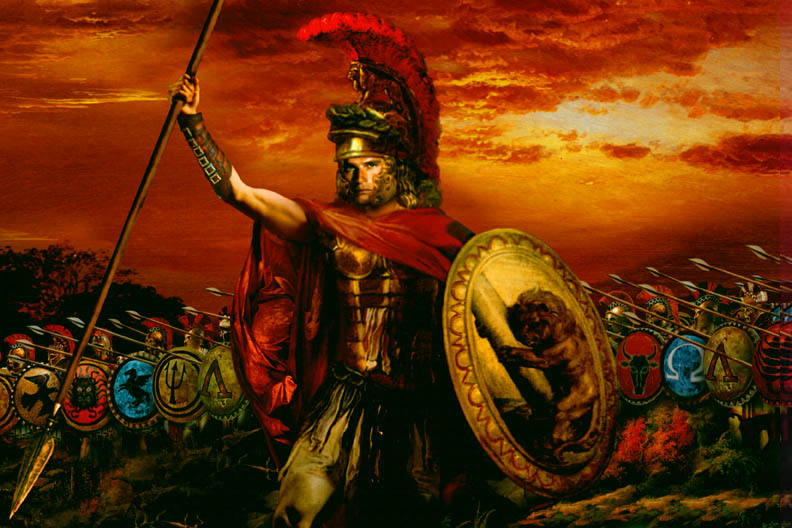 Персидское царство завоёвывает греческий царь Александр Македонский
К этому времени он уже стал повелителем Египта и Сирии (356-323 г.г. до Р.Х.)
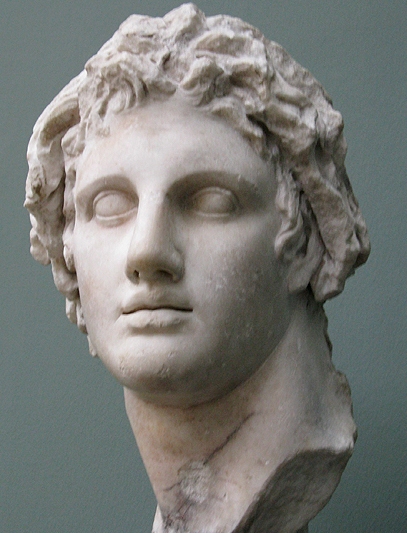 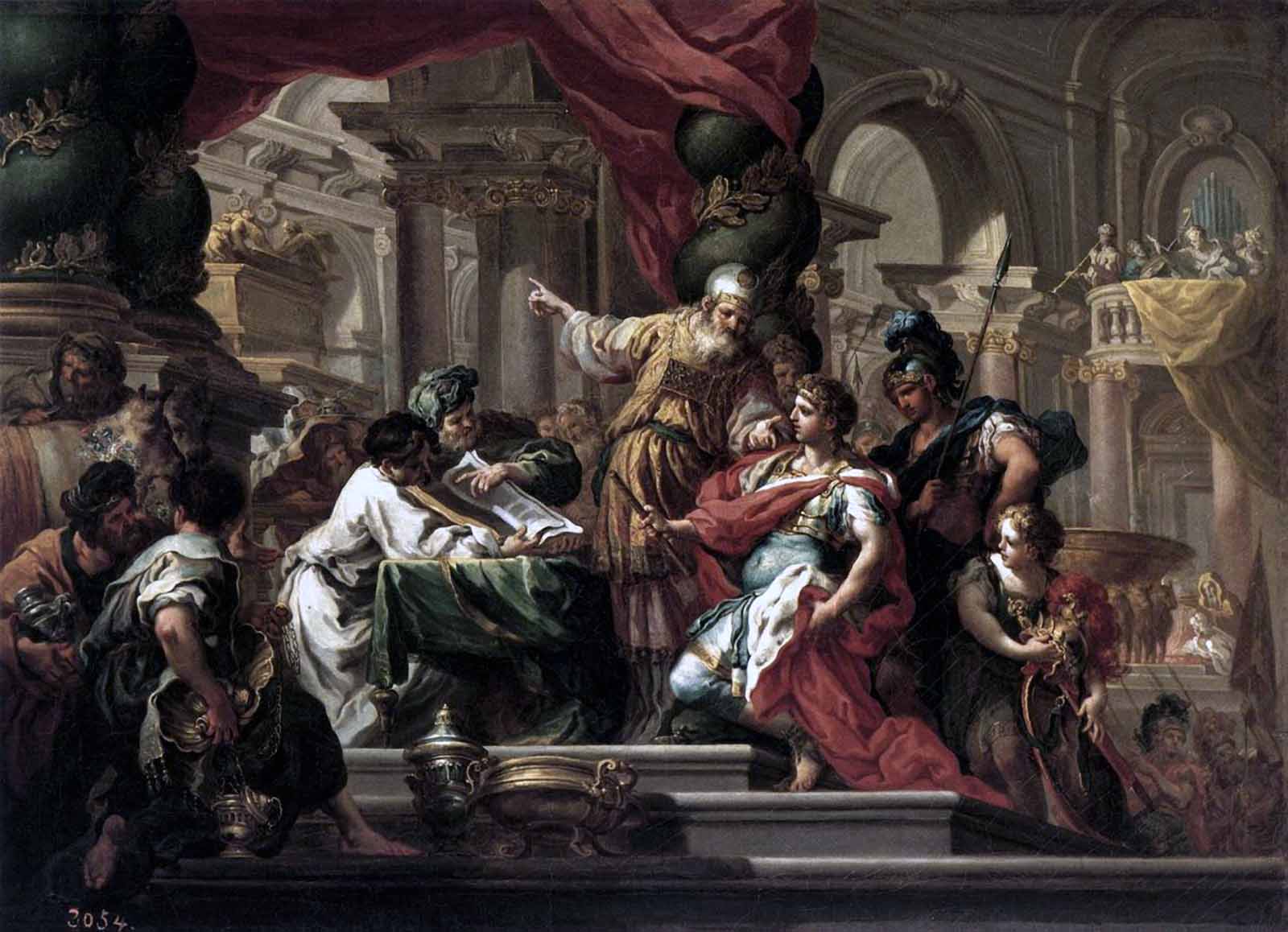 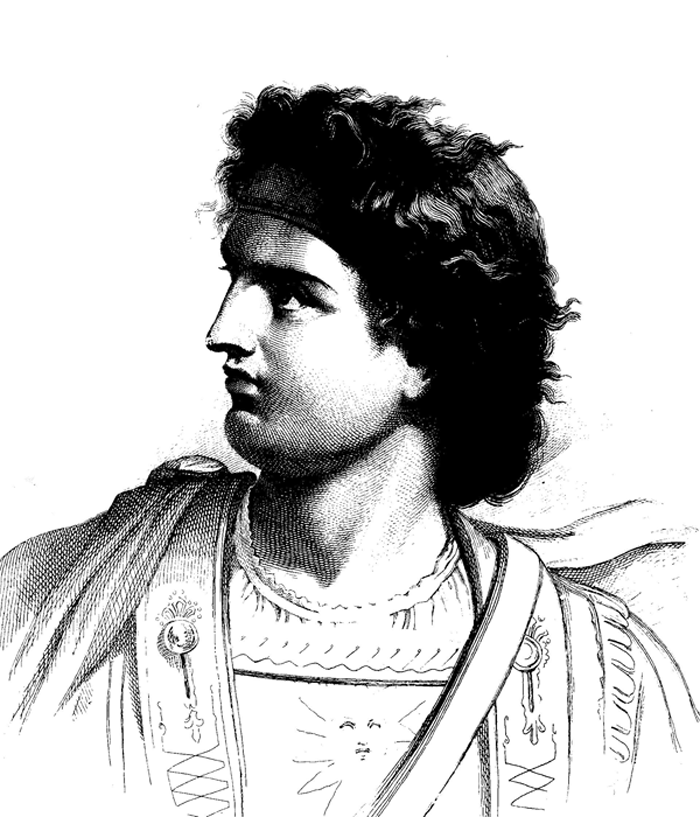 Александр 
Македонский
с уважением отнесся к святыне Иерусалимского храма и оказал особое покровительство иудейскому народу
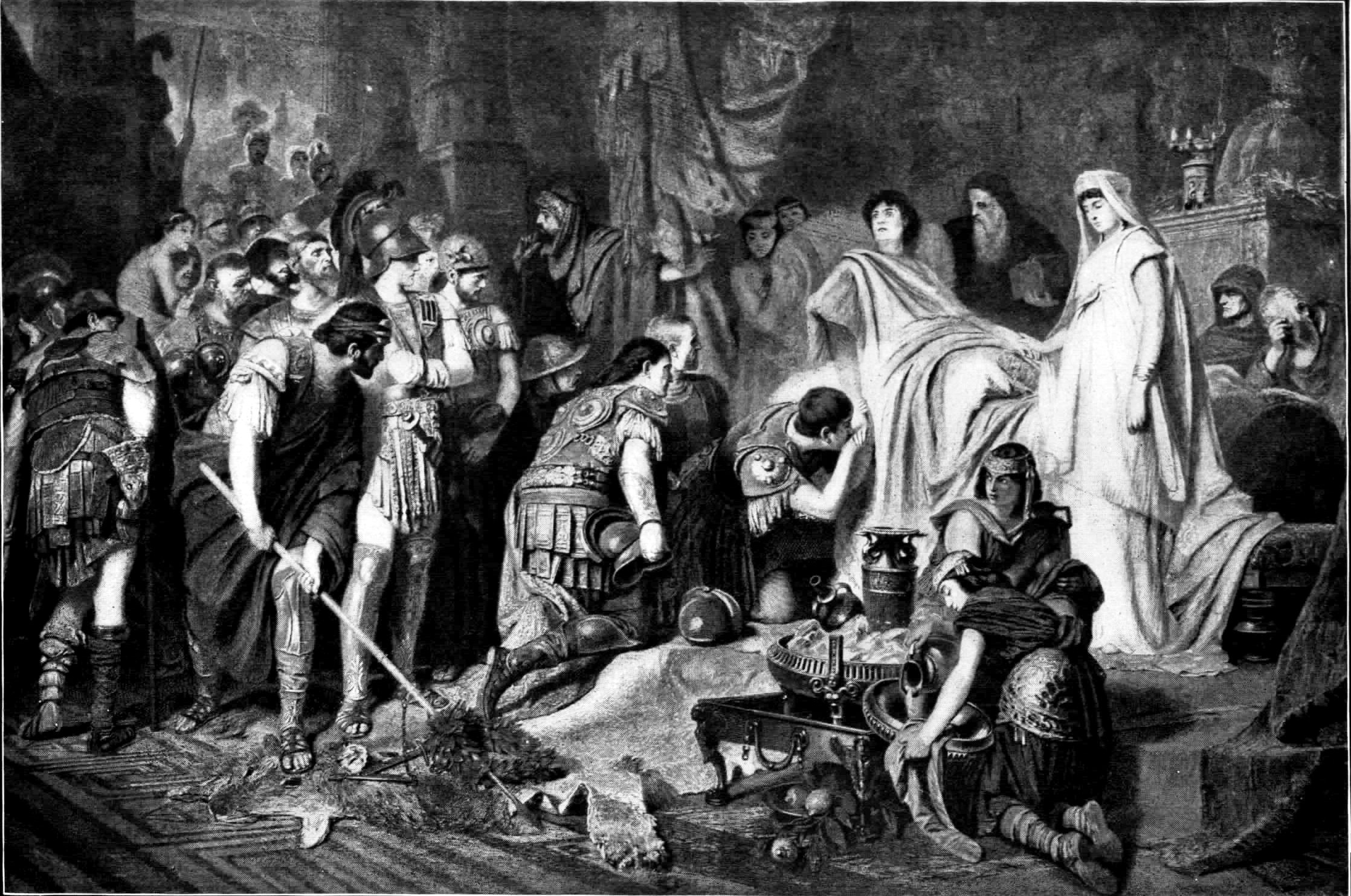 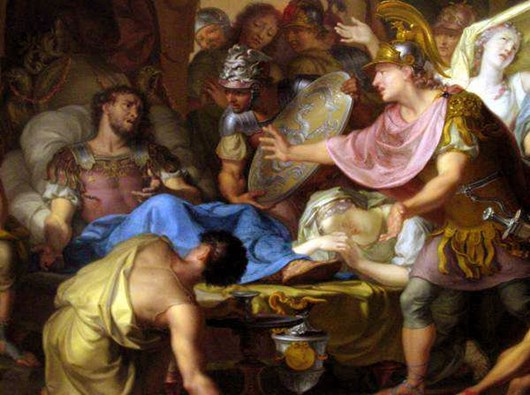 После смерти Александра Македонского его владычество было разделено между четырьмя его военоначальниками
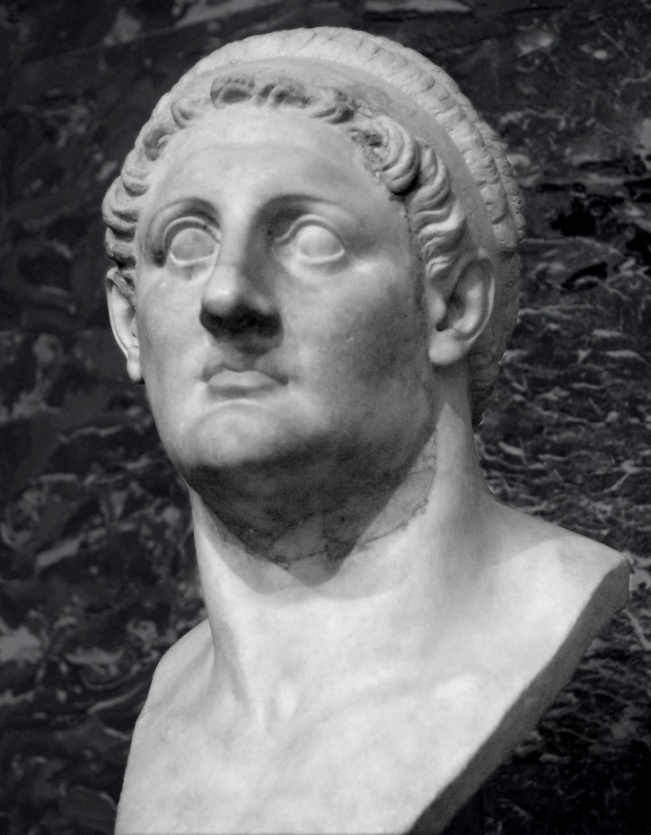 Иудеев покоряет греческий царь Птоломей, правитель Египта, и тысячи евреев отводятся в Египет
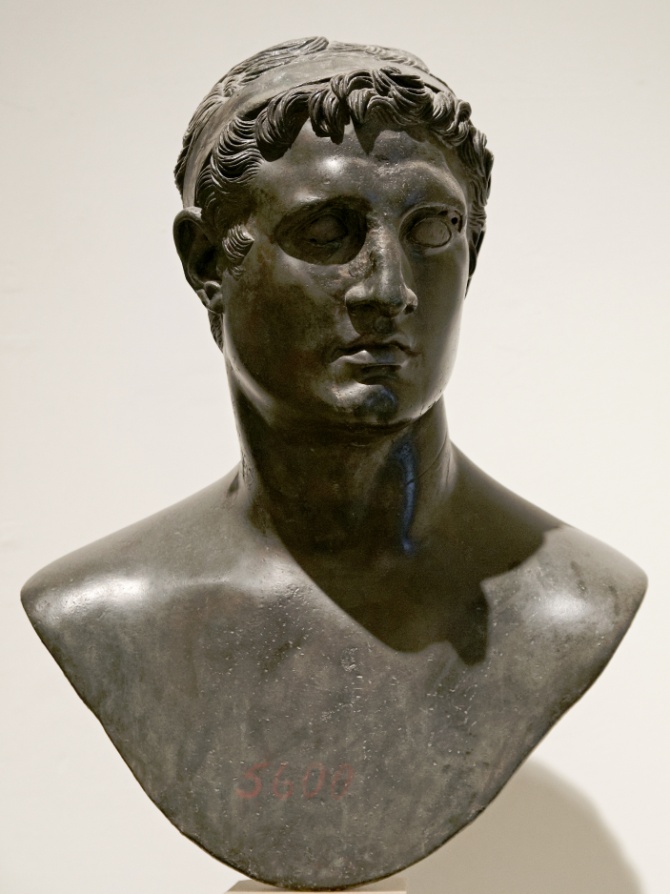 При его сыне царе 
Птоломее II Филадельфе книги Священного Писания были переведены с еврейского на греческий язык 70-ю толковниками (учеными)
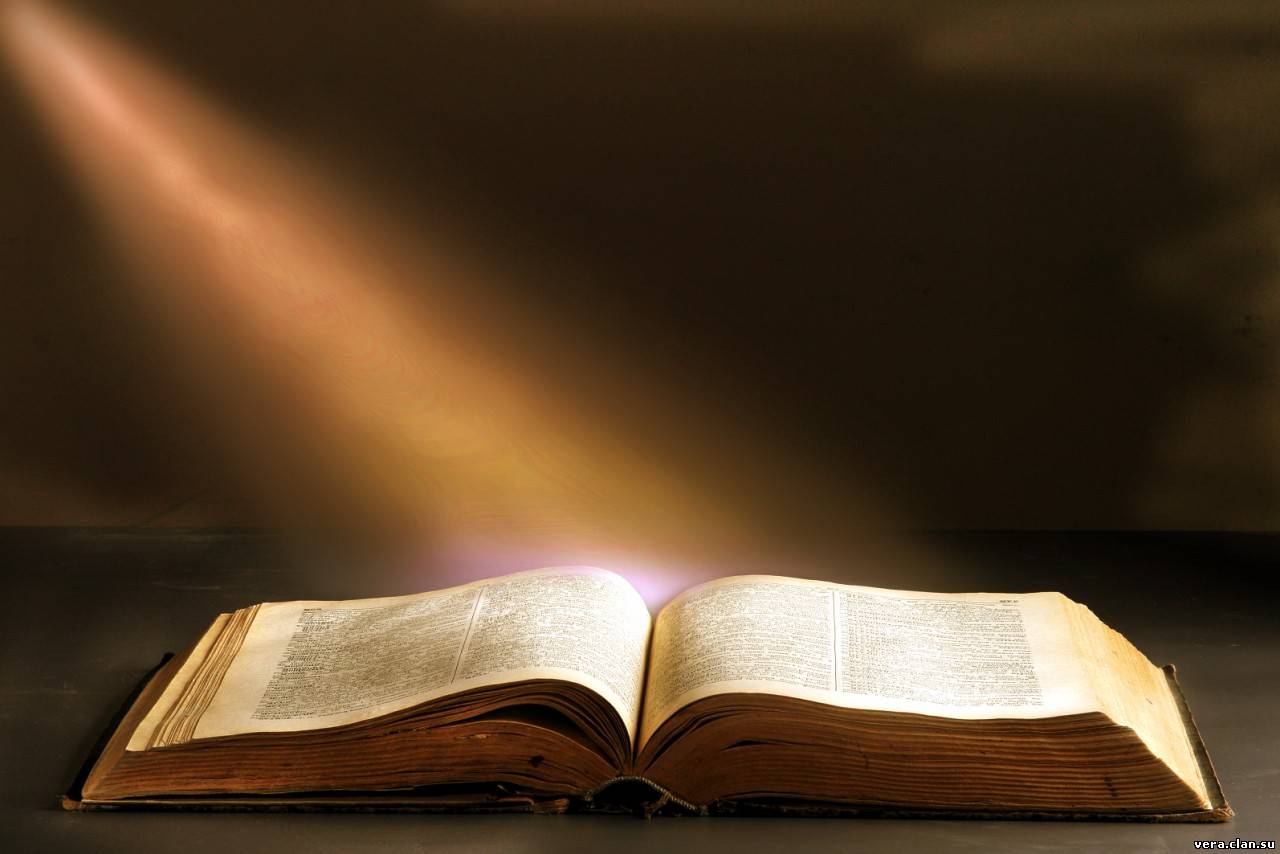 Благодаря тому, что греческий язык был самым распространенным языком того времени,
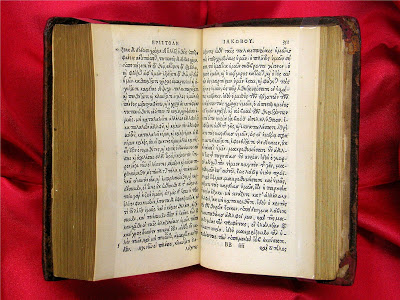 истинные знания о Боге распространяются среди языческих народов
Около 100 лет иудеи находились под властью греческих царей –  
правителей Египта
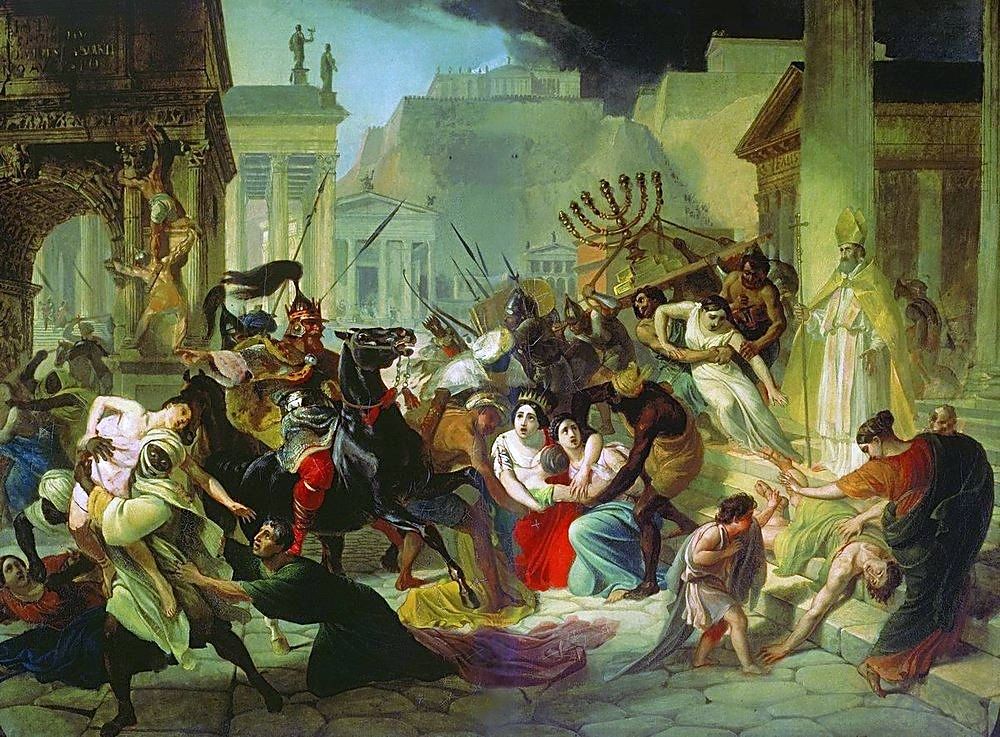 Особенно жестоким гонителем был царь Антиох Епифан
Но когда их покорили греки правящие Сирией, начались жестокие преследования и гонения за веру.
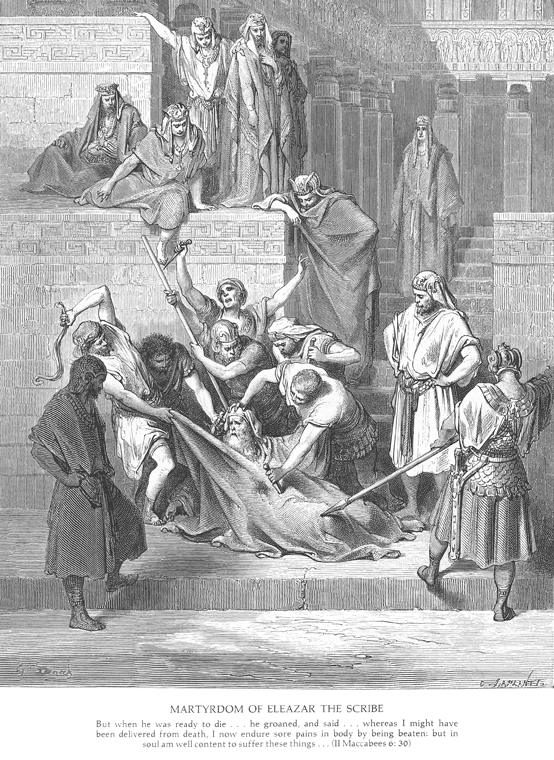 Старец Елеазар принял мученическую кончину за отказ есть, или хотя бы показать вид, что ест, запрещенное законом Моисеевым свиное мясо
Мученики за веру
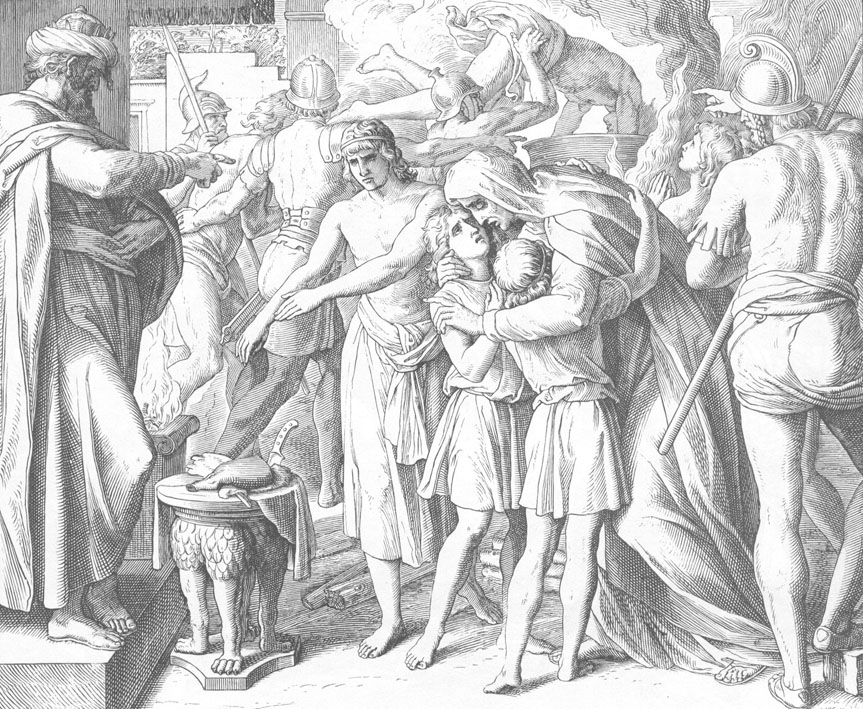 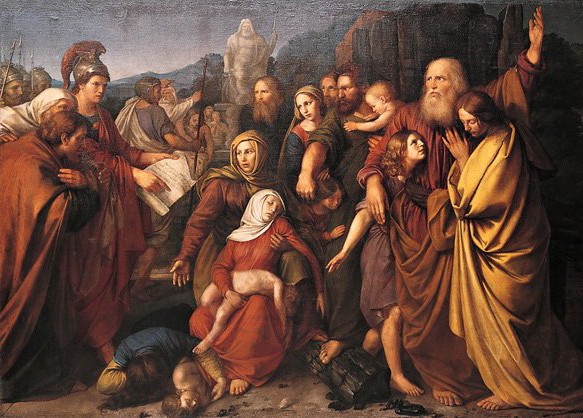 За такой же отказ были зверски замучены Соломония с семью сыновьями (Маккавеи) 
(2 Мак. 7)
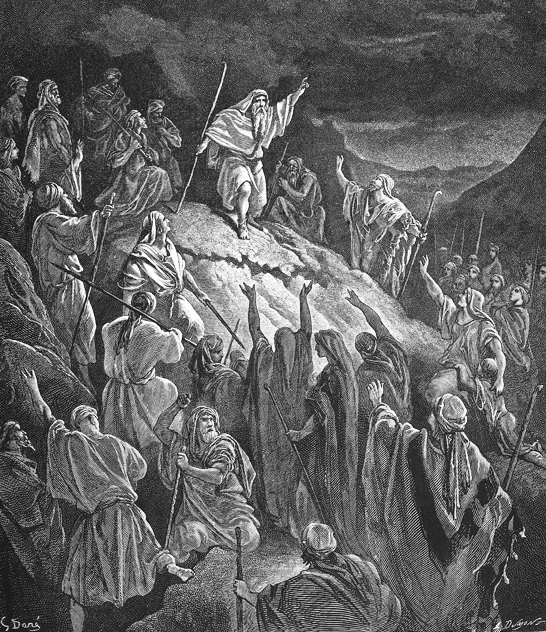 Священник Маттафия с пятью сыновьями поднял восстание против сирийцев в защиту истинной веры и своего отечества
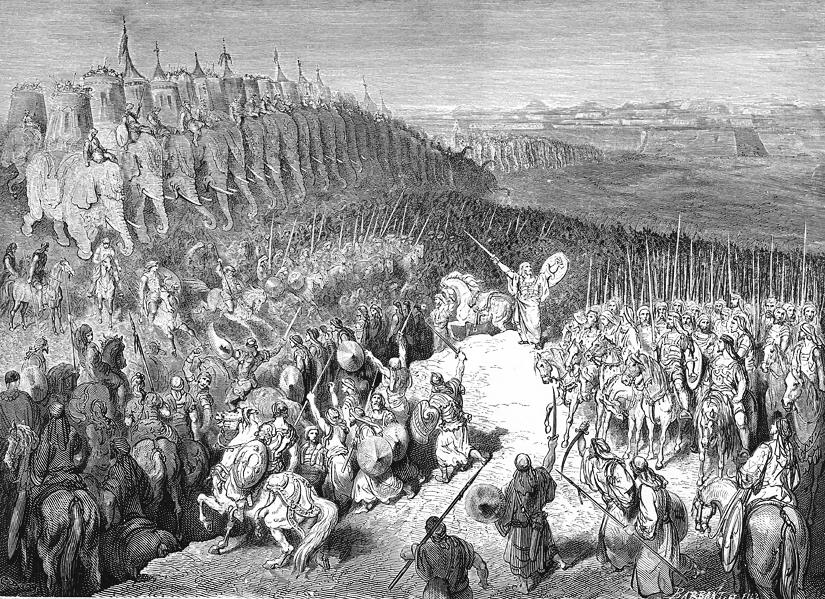 Сын Маттафии Иуда прославился особенной храбростью и был назван в память мучеников Маккавеем.
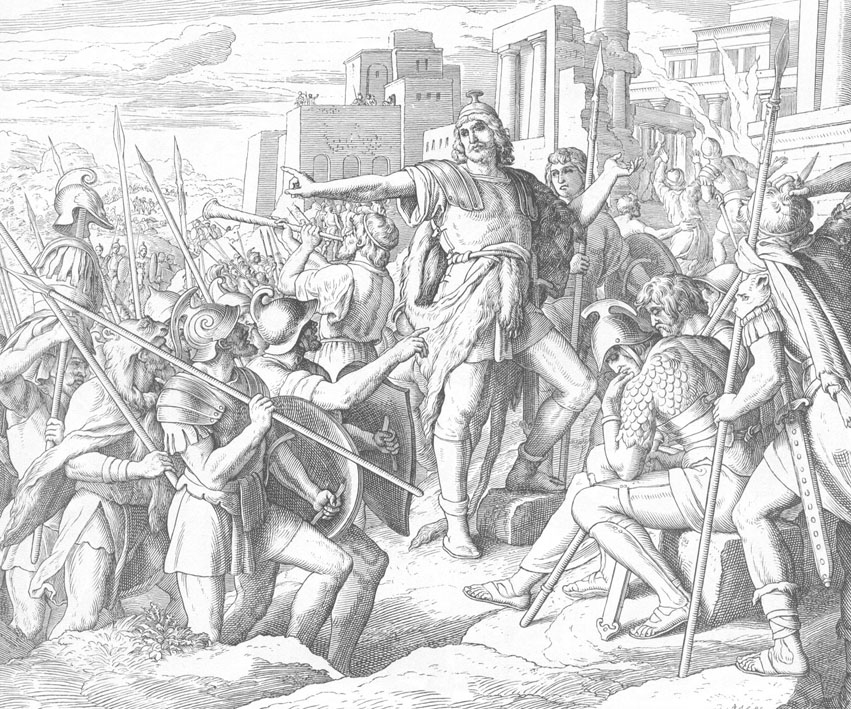 Погиб геройской смертью, отказавшись бежать от вражеского войска в 22 тыс. солдат, имея отряд в 800 чел.
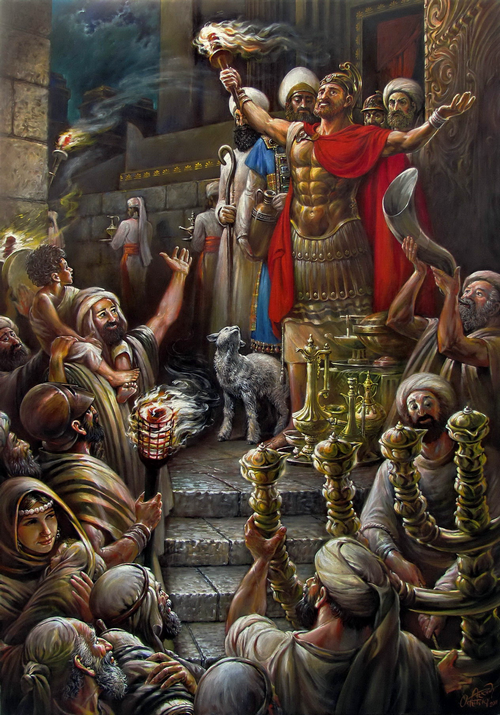 Его брат Симон окончательно разбил сирийские войска, очистив от них Иерусалим и освободив свой народ от владычества греческих царей
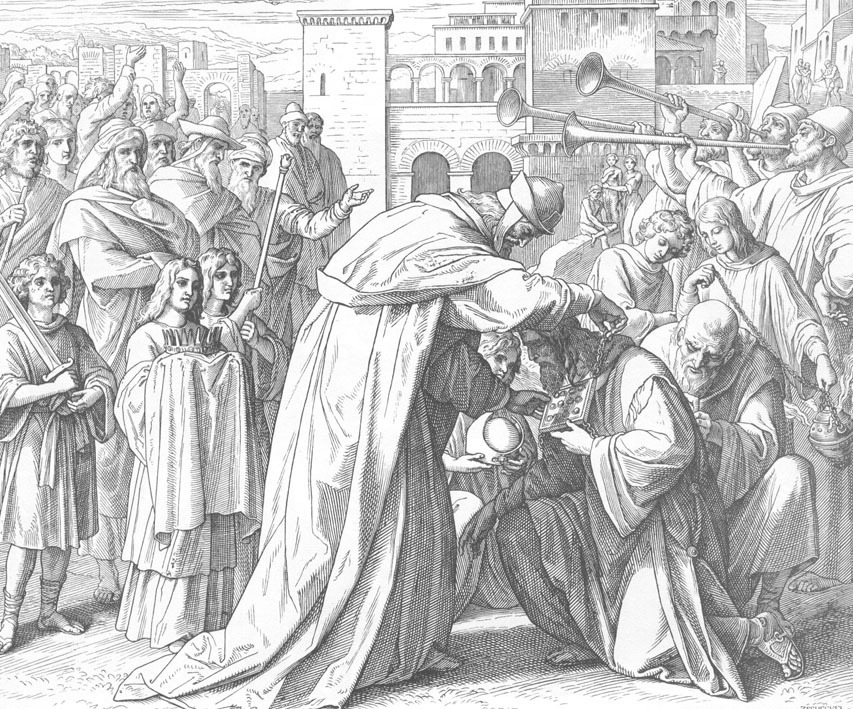 В благодарность, иудеи постановили, что до пришествия Спасителя старший из рода Симонова должен быть у них первосвященником и правителем народа
В 64 году до Р.Х. Палестину завоевывают Римляне
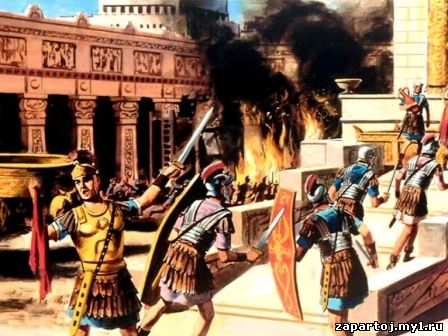 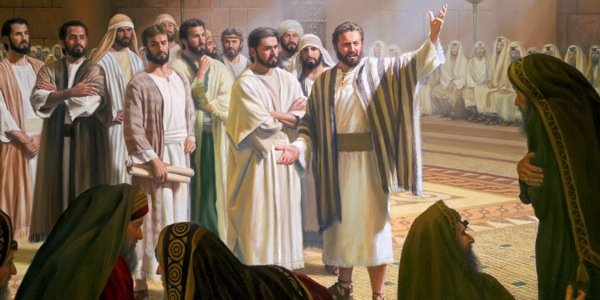 Оставив иудеям синедрион – совет из первосвященников и старейшин народа, Рим сам назначает правителя Палестины, который, получив звание царя, подчиняется кесарю – римскому императору. От имени кесаря Иудеей управляет его наместник в Палестине
Проверочные вопросы:
Как звали греческого царя, который завоевал Персидское царство?
Кем было переведено Священное Писание на греческий язык?
За что были замучены Соломония с сыновьями?
Кто такой Иуда Маккавей?
Кто освободил иудеев от греческого владычества?
Что такое синедрион?